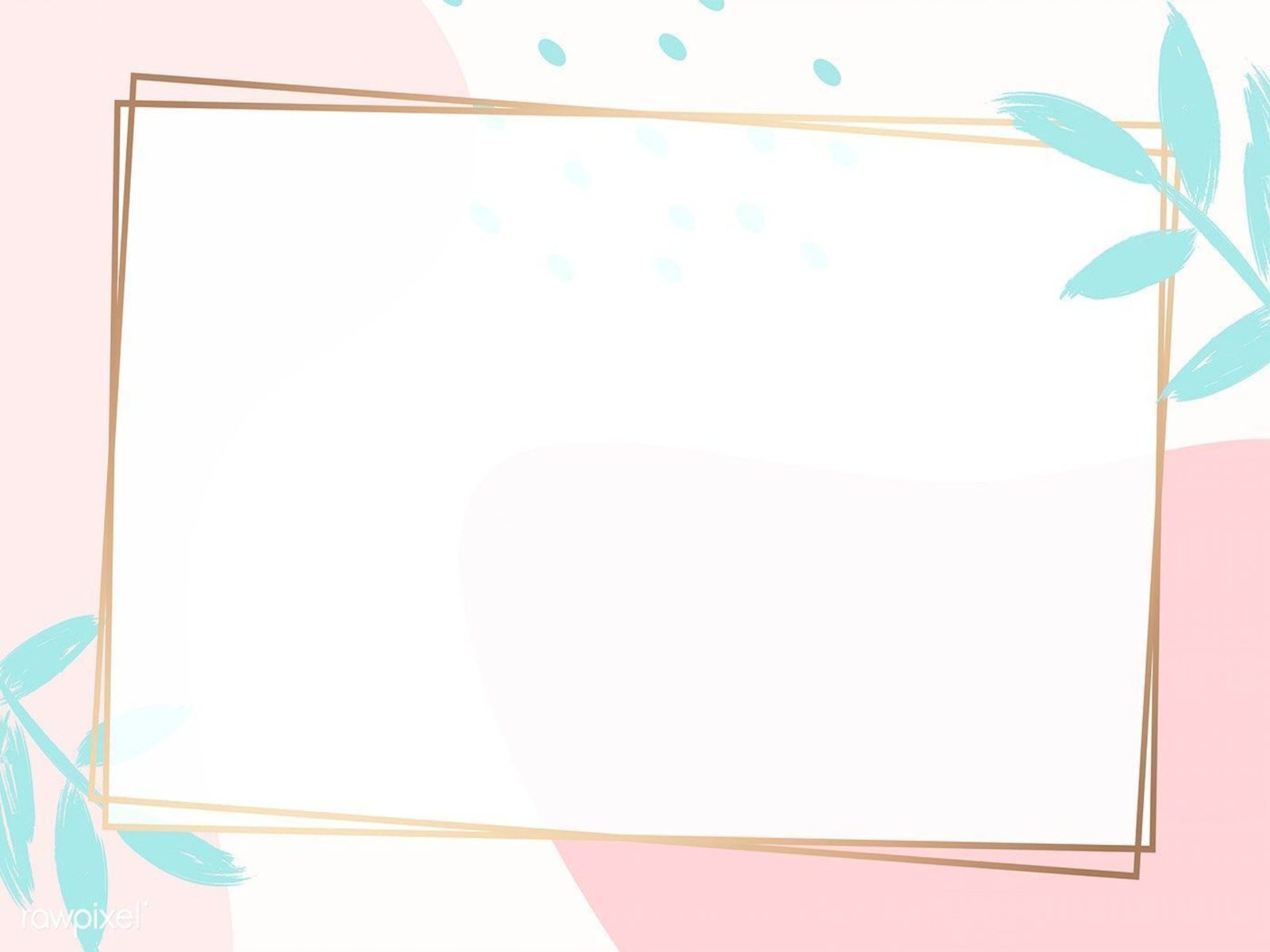 PHÒNG GIÁO DỤC VÀ ĐÀO TẠO QUẬN LONG BIÊN
TRƯỜNG MẦM NON HOA ANH ĐÀO
PHÒNG GIÁO DỤC VÀ ĐÀO TẠO QUẬN LONG BIÊN
TRƯỜNG MẦM NON HOA ANH ĐÀO
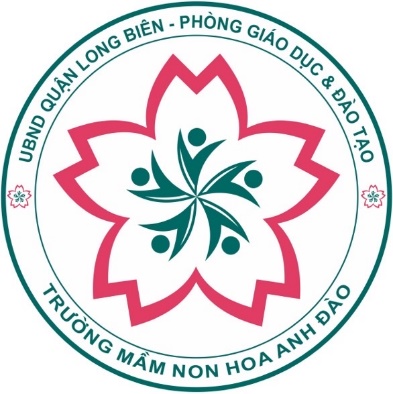 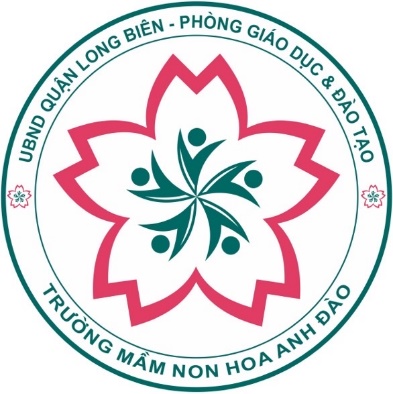 Chủ đề: Hiện tượng tự nhiên
Đề tài: Bé bảo vệ môi trường
Giáo viên: Hoàng Thị Thu Hằng
Lĩnh vực: Phát triển nhận thức
Đề tài: Bé bảo vệ môi trường
Lứa tuổi: Mẫu giáo bé 3-4 tuổi
Bé làm gì để bảo vệ môi trường
Môi trường là những gì xung quanh bé
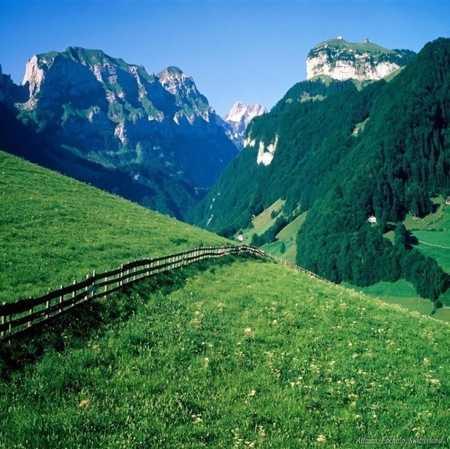 Cây cỏ
Đường Phố
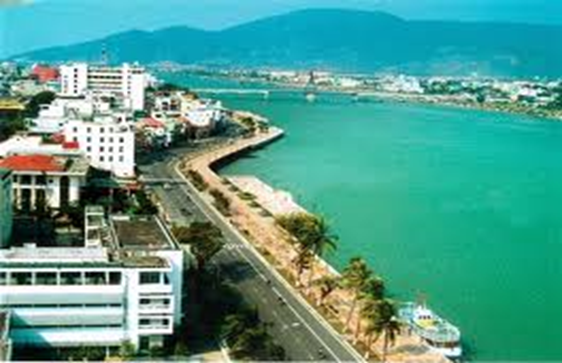 Nhà cửa
Núi sông
Thế nào là môi trường bị ô nhiễm
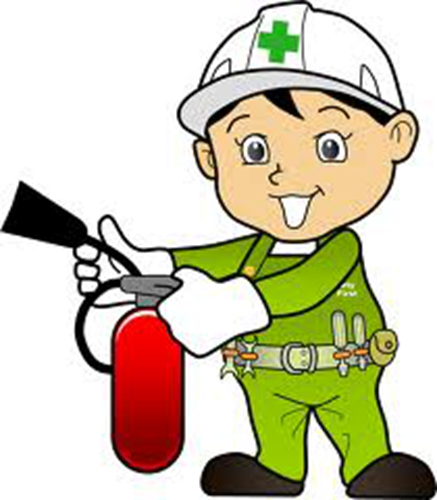 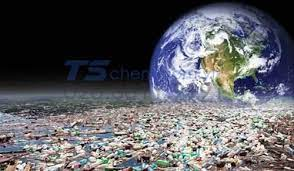 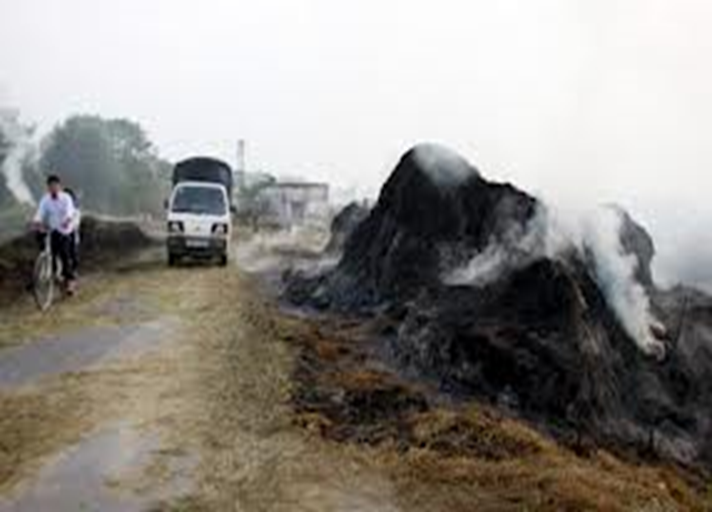 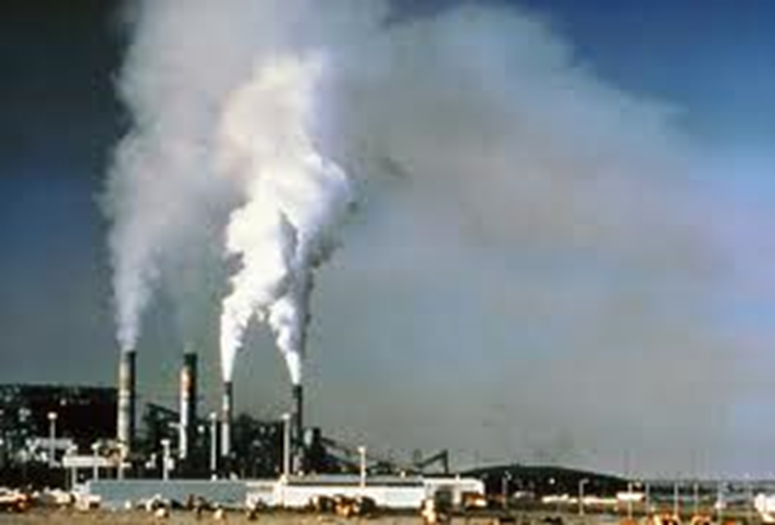 Vì sao môi trường bị ô nhiễm
Xả rác bừa bãi
Nước thải sinh hoạt
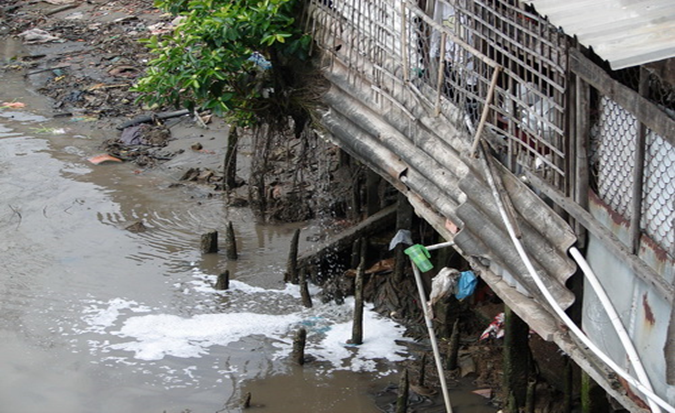 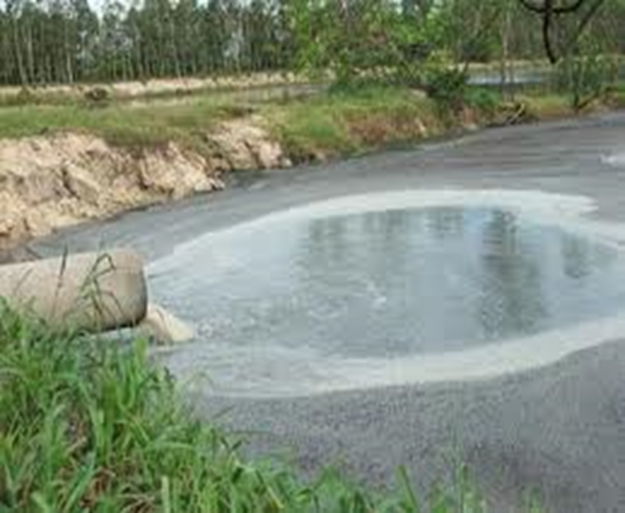 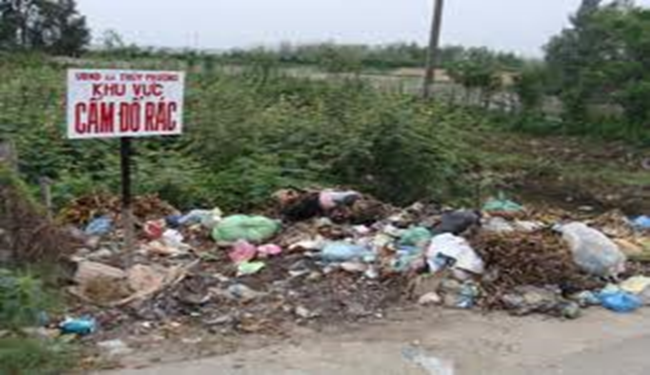 Bỏ rác đúng nơi quy định
Trồng nhiều cây xanh
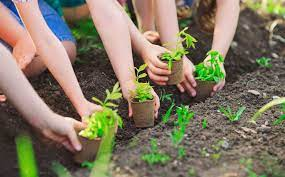 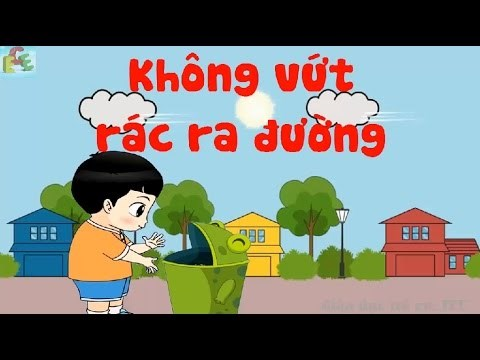 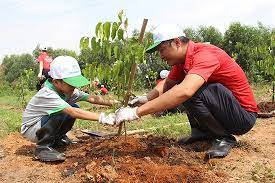 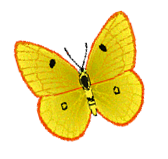 Cùng nhau làm cho     môi trường xanh sạch đẹp nhé!